ALYTAUS RAJONO VVG TERITORIJOS GYVENTOJŲ POREIKIŲ TYRIMO REZULTATAIVietos plėtros strategijos Alytaus rajono savivaldybės ir Birštono savivaldybės kaimiškajai teritorijai 2023-2027 metams rengimas
dr. Vilma Atkočiūnienė, vilma.atkociuniene@gmail.com, 
tel. +370 682 14169
1
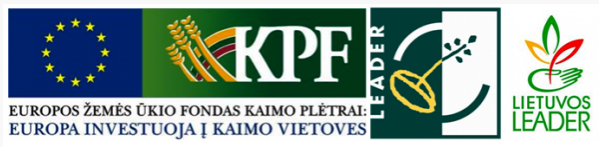 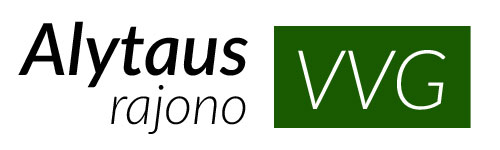 Vietos plėtros strategija, 2023
Duomenys apie respondentus
Anketinėje apklausoje dalyvavo 591 VVG teritorijos gyventojai, dirbantieji
66, 5 proc., moterys, 
28,8 proc. vyrai
Vietos plėtros strategija, 2023
2
1 pav. Respondentų struktūra pagal amžiaus grupes, proc.
Vietos plėtros strategija, 2023
3
Respondentų pasiskirstymas pagal seniūnijas
Vietos plėtros strategija, 2023
4
Respondentų pasiskirstymas pagal išsimokslinimą
Vietos plėtros strategija, 2023
5
Respondentų pasiskirstymas pagal veiklos sritis
Vietos plėtros strategija, 2023
6
Respondentų pasiskirstymas pagal socialinę grupę prie kurios save priskiria
Vietos plėtros strategija, 2023
7
Alytaus r. VVG teritorijos gyventojų atsakymų į klausimą „Ar dalyvaujate kaimo bendruomenių ar kitokių nevyriausybinių organizacijų veikloje?“ pasiskirstymas (vnt., proc.)
Alytaus r. VVG teritorijos gyventojų atsakymų į klausimą „Ką žinote apie Alytaus rajono vietos veiklos grupę?“ pasiskirstymas (vnt., proc.)
Vietos plėtros strategija, 2023
8
Alytaus r. VVG teritorijos gyventojų atsakymų į klausimą “Lietuvos kaimo gyventojus įvairiomis formomis pasiekia Europos Sąjungos ir Nacionalinė parama. Ar Jūs asmeniškai pajutote paramos naudą sau ir savo gyvenamajai vietovei?” pasiskirstymas (vnt., proc.)
Vietos plėtros strategija, 2023
9
Alytaus r. VVG teritorijos gyventojų nuomonė apie opiausias vietovės vystymosi problemas, atsakymų skaičius
Vietos plėtros strategija, 2023
10
Alytaus r. VVG teritorijos gyventojų atsakymų į klausimą „Kokiems prioritetams Jūs teiktumėte pirmenybę, kad ES ir Nacionalinės paramos kaimui lėšos būtų kuo geriau investuotos?“  pasiskirstymas pagal raiškos stiprumą 3 balų skalėje, proc.
Vietos plėtros strategija, 2023
11
Pagrindiniai prioritetai, kuriems  Alytaus r. VVG teritorijos gyventojai teiktų pirmenybę, kad paramos lėšos būtų kuo geriau investuotos (pagal reikalingumą atrinkti 10 daugiausiai balų surinkę prioritetai)
Vietos plėtros strategija, 2023
12
Paslaugos, kurių trūksta Alytaus r. VVG teritorijos gyventojų gyvenamojoje vietovėje, pagal raiškos stiprumą 3 balų skalėje, proc.
Vietos plėtros strategija, 2023
13
Pagrindinės paslaugos, kurių labiausiai trūksta Alytaus r. VVG teritorijos gyventojų gyvenamojoje vietovėje (atrinktos 10 daugiausiai balų surinkusių paslaugų), proc.
Vietos plėtros strategija, 2023
14
Svarbiausios paslaugų įmonės, kurios galėtų būti įkurtos ir atsirastų naujų darbo vietų Alytaus r. VVG teritorijos gyventojų gyvenamojoje vietoje (atrinktos 10 daugiausiai balų surinkusių įmonių), proc.
Vietos plėtros strategija, 2023
15
Alytaus r. VVG teritorijos gyventojų atsakymų į klausimą „Kokias paslaugų įmones reikėtų skatinti kurti kaimo vietovėse?“ pasiskirstymas (vnt., proc.)
Vietos plėtros strategija, 2023
16
Alytaus r. VVG teritorijos gyventojų nuomonė apie  pagrindinės ekonomines veiklas, kurių galėtų imtis veikiančios bendruomenės  ir už kurias gautų pajamų (atrinktos 10 daugiausiai balų surinkusių ekonominių veiklų), proc.
Vietos plėtros strategija, 2023
17
Alytaus r. VVG teritorijos gyventojų nuomonė apie pagrindines kliūtys, kurios trukdo bendruomenei organizuoti verslą ar teikti savo nariams būtiniausias paslaugas, vnt.
Vietos plėtros strategija, 2023
18
Alytaus r. VVG teritorijos gyventojų atsakymų į klausimą „Ar pats imtumėtės smulkaus verslo, jei jo pradžiai būtų skirta ES ir Nacionalinė parama?“ pasiskirstymas (vnt., proc.)
Vietos plėtros strategija, 2023
19
Alytaus r. VVG teritorijos gyventojų nuomonė apie priemones, kurios pagerintų kaimo jaunimo iki 40 metų situaciją (pagal raiškos stiprumą 5 balų skalėje), proc.
Vietos plėtros strategija, 2023
20
Teminė kaimo vietovių VPS
Alytaus rajono savivaldybės ir Birštono savivaldybės kaimiškosios teritorijos 2023-2027 metų srategija: 
Preliminari tema:
Geriausias gamtos ir kultūros išteklių panaudojimas gyventojų sveikatai stiprinti ir turizmui vystyti
Preliminari proporcija tarp teminių sričių:
Turizmui 40 proc.
Gyventojų sveikatai 60 proc.
Vietos plėtros strategija, 2023
21
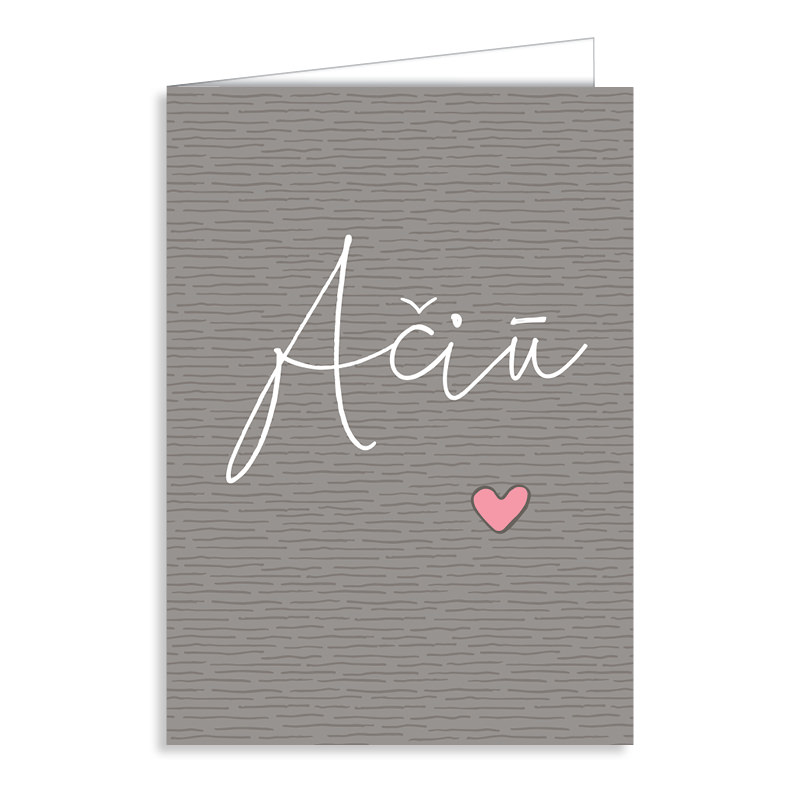